Solving Inequalities
Inequality
An inequality is a statement that compares two expressions by using the symbols <, >, ≤, ≥, or ≠.
It says that two quantities are not equal.
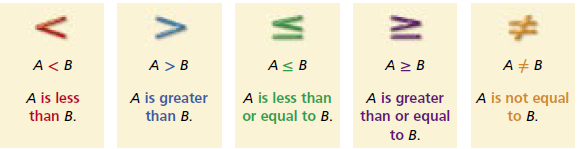 Trichotomy Property
For any two real numbers, a and b, exactly one of the following statements is true:

a < b						a = b						a > b

Adding or subtracting the same number on each side of an inequality does not change the truth of the inequality.
Phrases of Inequality
The chart shows some common phrases that indicate inequalities in word problems.
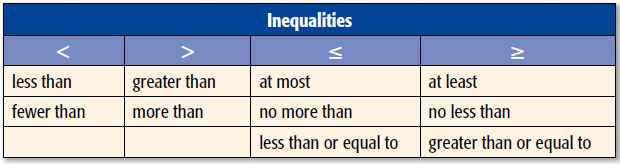 Properties of Inequality
Examples
Solve t – 45 ≤ 13. Check your solution.
Examples
Solve t – 45 ≤ 13. Check your solution.

t – 45 ≤ 13
t – 45 + 45 ≤ 13 + 45
t ≤ 58

Check: use 58, a number greater than 58, and a number less than 58
Examples
Solve s +19 > 56. Check your solution.
Examples
Solve s +19 > 56. Check your solution.

s +19 > 56 
s +19 – 19 > 56 – 19
s > 37

Check: a number greater than 37, and a number less than 37
Properties of Equality
If you multiply or divide both sides by a negative number, you must reverse the inequality symbol.
Properties of Inequality
Examples
Examples
Examples
Examples
Examples
Solve 14h > 91
Examples
Examples
Examples
Examples